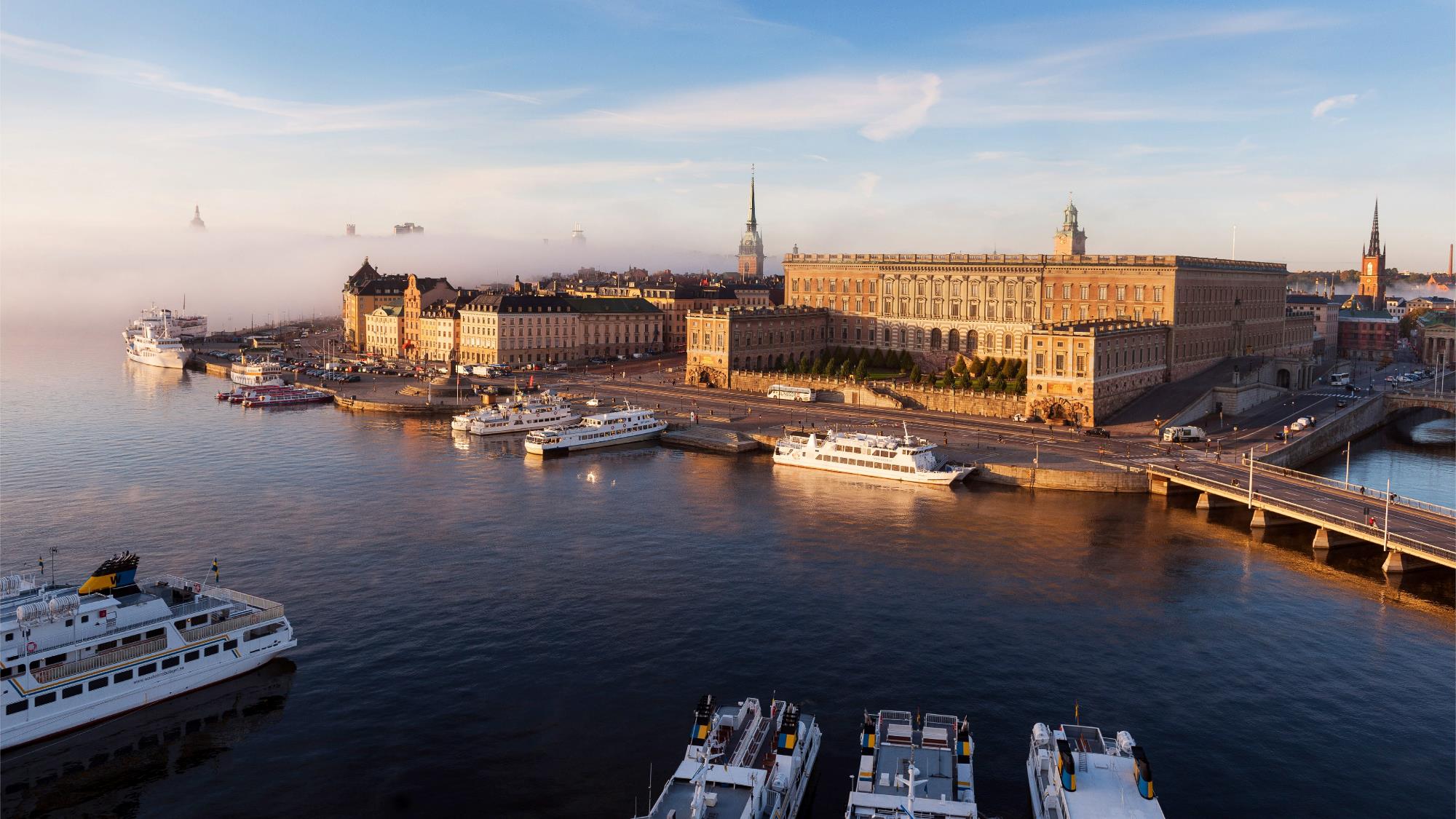 Stockholmskonjunkturen 
Stockholms län och stad, 2022 kv1

Juni, 2022
Stockholm Business Region
Om rapporten
Rapporten är utgiven av Stockholm Business Region och publiceras fyra gånger per år. Rapporten omfattar Stockholms län och stad. 
Statistiken bygger på uppgifter från Statistiska centralbyrån, Arbetsförmedlingen och Bolagsverket. 
I rapporten jämförs främst utvecklingen med samma kvartal föregående år, exempelvis kvartal 1 jämförs med kvartal 1 tidigare år osv. För vissa indikatorer presenteras även totala rullande 12-värden där de fyra senaste kvartalen summeras för att få mer stabilitet i trenden. Dessa jämförs då med föregående fyra kvartal. Diagrammen som visar absoluta värden är säsongsrensade för att visa trenden. Övriga diagram har indexerade värden som visar procentuella förändringen från startåret med värde 100, motsvarande kvartal för 10 år sedan.
Stockholmsregionen omfattar Stockholms län, Uppsala län, Södermanlands län, Östergötlands län, Örebro län, Västmanlands län, Gävleborgs län och Dalarnas län.
Läs samtliga konjunkturrapporter som tas fram inom ramen för partnerskapet Stockholm Business Alliance här: https://stockholmbusinessalliance.se/material/?cat=konjunkturrapporter
Frågor kan ställas till Viktor Gustafsson på Invest Stockholm. Ansvarig utgivare: Staffan Ingvarsson, VD Stockholm Business Region.
Starkt första kvartal för Stockholm men läget i världsekonomin oroar
Återhämtningen för Stockholmsekonomin efter Covid-19 pandemin var stark under det första kvartalet 2022. Lönesumman i privat sektor ökar samtidigt som näringslivet stärks med fler företag. Även arbetsmarknaden utvecklas positivt. Sysselsättningen stiger, arbetslösheten sjunker och de lediga jobben blir fler. Rapporten innehåller data fram till och med mars och visar inte vårens nedgång i världsekonomin.  Den starka ökningen av lönesumman i privat sektor tyder på att återhämtningen efter pandemin sker snabbt. En liknande utveckling syns även i relation till den totala lönesumman samt per sysselsatt och per invånare. Denna utveckling är välkommen och tyder på att Stockholmsekonomin växer. Antalet nyregistrerade företag ökar också i såväl Stockholms stad som i Stockholms län under perioden. Samtidigt kvarstår företagskonkurserna på liknande nivåer som 2021. 
Återhämtningen på arbetsmarknaden fortsatte under det första kvartalet. Antalet sysselsatta personer ökar med 3,9 procent vilket motsvarar 48 200 personer i länet samtidigt som arbetslösheten minskade med 1,3 procentenheter eller 21 900 personer. Antalet lediga jobb anmälda på Arbetsförmedlingen fördubblas nästan jämfört med samma period 2021. Antalet varsel minskar också kraftigt från de höga nivåerna under föregående år.
Antalet invånare ökade med 1,1 procent eller 25 600 personer i länet jämfört med samma period förra året. I Stockholm stad ökar invånarantalet med 0,5 procent eller 5 000 personer, vilket innebär att endast 19 900 personer återstår innan staden når 1 miljon invånare.
Staffan IngvarssonVD Stockholm Business Region
Konjunkturläget i Stockholm, 2022 kv1
* Förändring i arbetslösheten visas i procentenheter, ej i procent
Lönesumma 2022 kv1
Lönesumma, Stockholms länIndex 100 = 2012 kv1
Källa: Statistiska centralbyrån (Lönesummor nattbefolkning, arbetsgivaravgifter och preliminär A-skatt, LAPS)
Lönesumma efter sektor
Lönesumma i privat sektor efter näringsgren, Stockholms länIndex 100 = 2012 kv1
Källa: Statistiska centralbyrån (Lönesummor nattbefolkning, arbetsgivaravgifter och preliminär A-skatt, LAPS)
* I övrigt ingår jordbruk, skogsbruk och fiske, byggverksamhet samt okänd näringsgren
Lönesumma, 2022 kv1
Källa: Statistiska centralbyrån (Lönesummor nattbefolkning, arbetsgivaravgifter och preliminär A-skatt, LAPS)
Nyföretagande
Nyregistrerade företagSäsongsrensade värden (glidande medelvärde)
Under det första kvartalet startades 7 566 nya företag i Stockholms län. Av dessa var6 382 aktiebolag. 
Närmare 60 procent av de nya företagen registrerades i Stockholms stad.
Nyregistrerade företag
Källa: Bolagsverket
* De fyra senaste kvartalen
Företagskonkurser
FöretagskonkurserSäsongsrensade värden (glidande medelvärde)
Konkurserna kvarstår på samma nivå som första kvartalet 2021.
I Stockholms län försattes 588 företag i konkurs varav 340 i Stockholms stad.
Företagskonkurser
Källa: Statistiska centralbyrån (Konkurser och offentliga ackord)
* De fyra senaste kvartalen
Sysselsättning
Sysselsatta invånareIndex 100 = 2012 kv1
Antalet sysselsatta invånare ökade med 48 200 personer (3,9%) i länet och med 11 800 personer (2,9%) i Stockholms stad.
Framförallt ökade sysselsättningen inom - Byggverksamhet- Utbildning.- Hotell och restauranger
Sysselsättning
Källa: Statistiska centralbyrån (Arbetskraftsundersökningarna, AKU)
Sysselsättning efter bransch
Källa: Statistiska centralbyrån (Arbetskraftsundersökningarna, AKU)
Sysselsättning efter yrke
Källa: Statistiska centralbyrån (Arbetskraftsundersökningarna, AKU)
Lediga jobb
Nyanmälda platser på ArbetsförmedlingenIndex 100 = 2012 kv1
Antalet lediga jobb på Arbetsförmedlingen ökade i både Stockholms län och Stockholms stad under kvartalet.
Antalet lediga jobb ökade inom flera branscher. Störst var ökningen inom:- Hotell och restauranger- Transport- Finansiell verksamhet
Lediga jobb
Källa: Arbetsförmedlingen
* De fyra senaste kvartalen
Varslade personer
Varslade personerIndex 100 = 2012 kv1
Under första kvartalet har ungefär 2 000 personer varslats i länet och 1 400 i Stockholms stad. Det är betydligt färre jämfört med 2021
Varslen är nu återigen i nivå med perioden innan pandemin.
Varslade personer
Källa: Arbetsförmedlingen
* De fyra senaste kvartalen
Arbetslöshet
Arbetslöshet i förhållande till befolkningen (%), 15-74 år
Arbetslösheten i Stockholm län och Stockholms stad minskade i både absoluta och relativa tal under första kvartalet. 
Danderyd kommun hade den lägsta relativa arbetslösheten i länet (1,4 %).
Arbetslöshet
Källa: Arbetsförmedlingen och Statistiska centralbyrån
* Jämförelsen baseras på oreviderad data från Statistiska centralbyrån.
Arbetslöshet efter kategori
Källa: Arbetsförmedlingen
Befolkning
BefolkningsutvecklingIndex 100 = 2012 kv1
Antalet invånare ökade med 25 600 personer i länet, varav 5 000 i Stockholms stad, jämfört med samma kvartal 2021.
Av befolkningsutvecklingen att döma har Stockholms stads tillväxttakt minskat från 2019 och framåt.
Befolkning
Källa: Statistiska centralbyrån
Bostadsbyggande
Antalet påbörjade lägenheter minskade med 24 procent i länet under kvartalet medan lägenhetsproduktionen minskade med 78 procent i Stockholms stad.
På helårsbasis har bostadsbyggandet ökat med 19 procent i länet jämfört med året innan. 
I Stockholms stad har däremot bostadsbyggandet minskat med 36 procent på helårsbasis och befinner sig på sin lägsta nivå på 10 år.
Påbörjade lägenheterIndex 100 = 2012 kv1
Bostadsbyggande
Källa: Statistiska centralbyrån
* De fyra senaste kvartalen
Kommersiella övernattningar
Kommersiella övernattningar 
(hotell, vandrarhem, och stugbyar för kommun exkl. camping)Index 100 = 2012 kv1
Kommersiella övernattningar
* De fyra senaste kvartalen
**För utländska gästnätter exklusive camping
Källa: Statistiska centralbyrån och Tillväxtverket
FöretagandeKommunerna i Stockholms län
Källa: Bolagsverket
ArbetsmarknadKommunerna i Stockholms län
*Varsel ska anmälas till arbetsförmedlingen om du inom ett län avser att säga upp eller minska arbetstiden för minst fem anställda eller fler. Som arbets-
givare är man inte skyldig att specificera vilken kommun ett varsel gäller. Därför summerar kommunernas siffror inte alltid till länet.
Källa: Arbetsförmedlingen
ArbetsmarknadKommunerna i Stockholms län
Källa: Arbetsförmedlingen och Statistiska centralbyrån
Befolkning och bostäderKommunerna i Stockholms län
Källa: Statistiska centralbyrån
Kommersiella övernattningarKommunerna i Stockholms län
* Länstotal inkl. camping.Kommunvärden exkl. camping.i.u.. = av SCB censurerat värde till följd av färre än fem öppna anläggningar.
Källa: Statistiska centralbyrån och Tillväxtverket
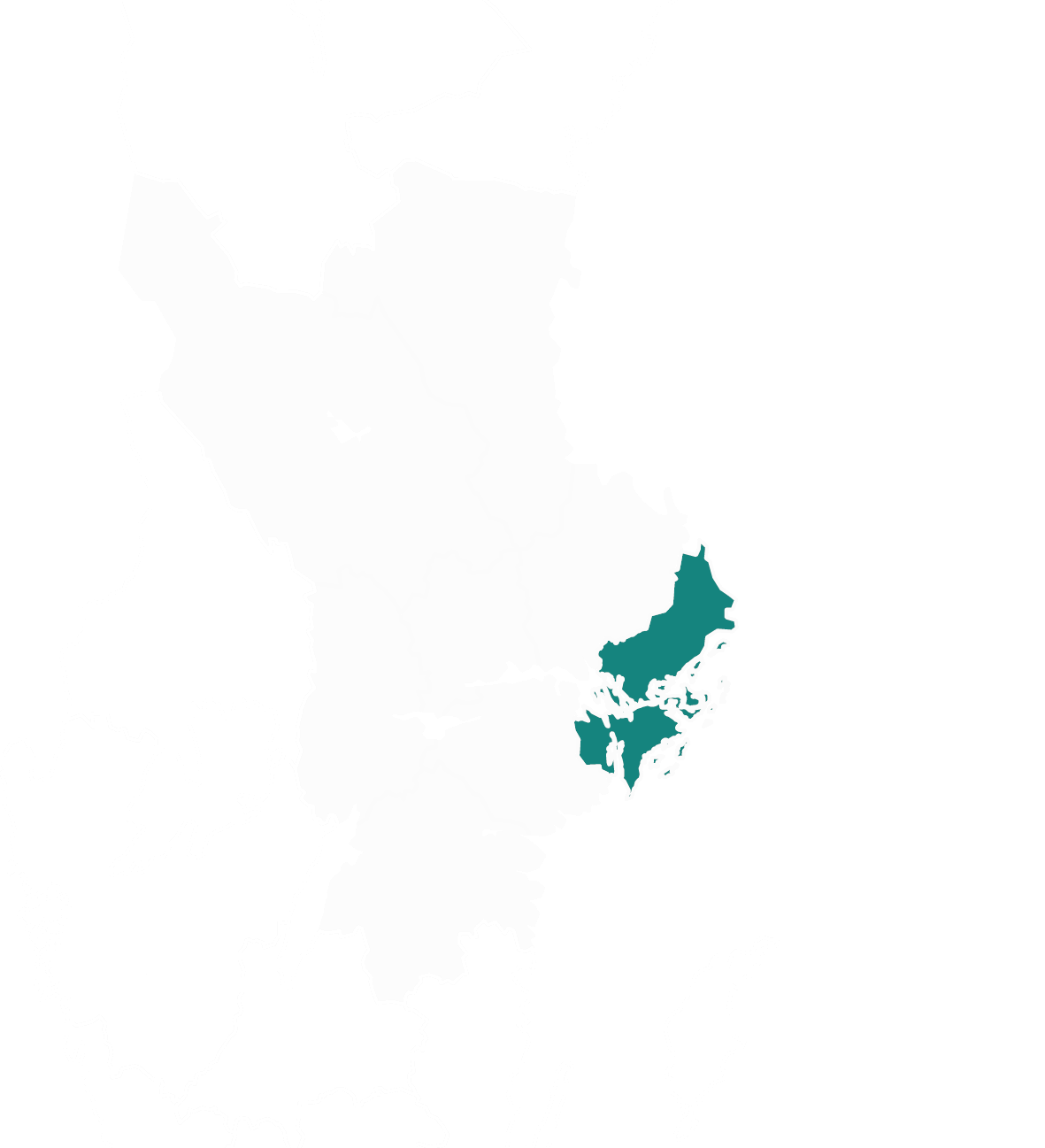 Stockholm Business Region
Stockholm Business Region är Stockholms stads näringslivsbolag med ansvar för strategisk utveckling och internationell marknadsföring av Stockholm, under varumärket Stockholm - The Capital of Scandinavia.
Bolaget ägs av Stockholms stad och har två dotterbolag, Invest Stockholm och Visit Stockholm.
Samtliga rapporter finns tillgängliga på https://stockholmbusinessalliance.se/material/?cat=konjunkturrapporter
Frågor kan ställas till Viktor Gustafsson på Invest Stockholm. 
Ansvarig utgivare: Staffan Ingvarsson, VD Stockholm Business Region
Stockholm Business Region P.O. Box 16282 SE-103 25 Stockholm, Sweden Telefon + 46 8 508 280 00 www.visitstockholm.com www.investstockholm.com www.stockholmbusinessregion.se